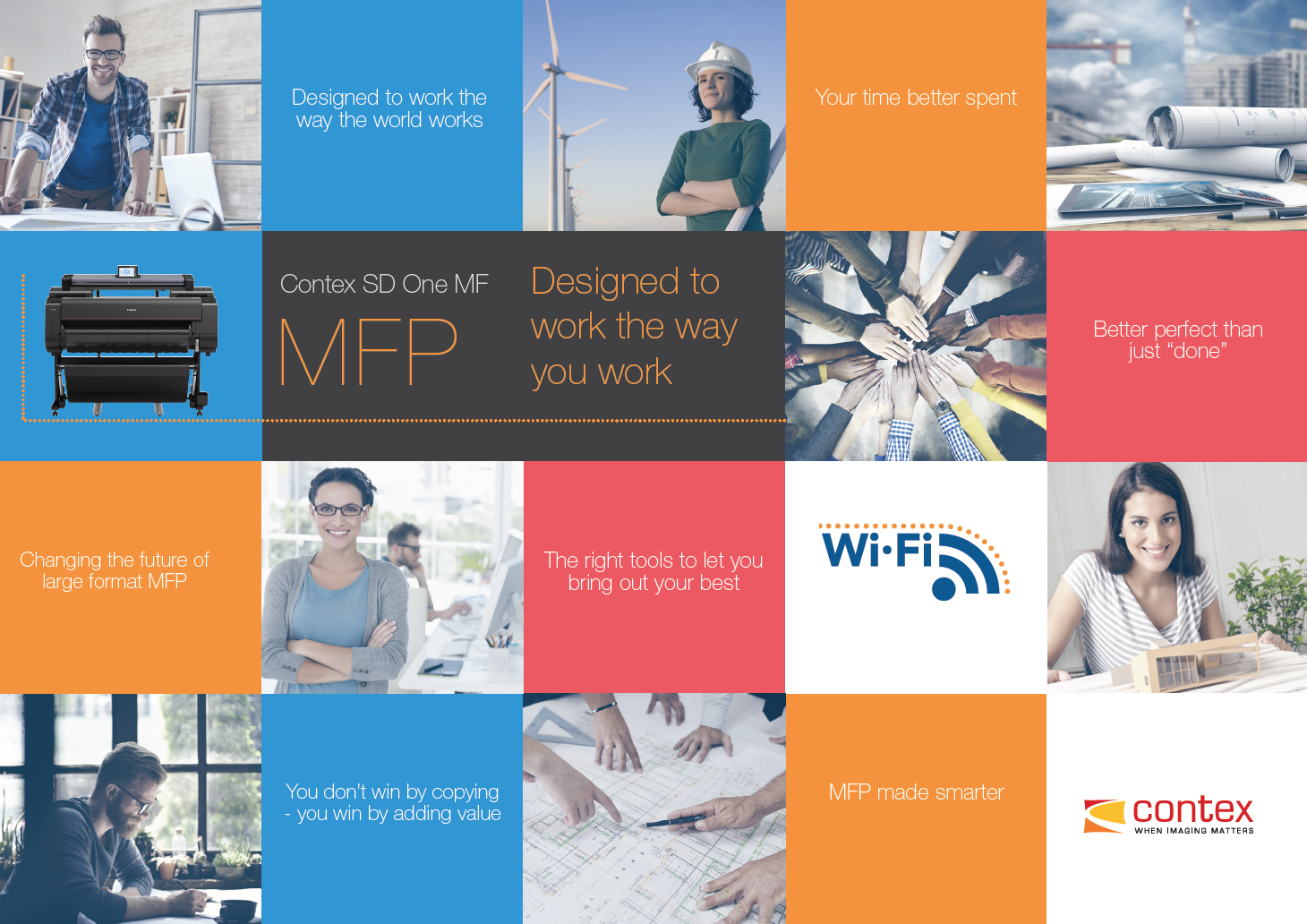 The MFP Market
The MFP segment is today covered mainly by MFPs from the major brands.

These solutions are used in 2 ways:
Mark-up and scan changes and notes.
Create copies as needed.

Solutions from 3rd parties are typically complex and require an external PC or panel PC to operate.
Today’s MFP Solutions
Embedded solutions are limited in functionally and printer support. 

Non-embedded solutions are complex to setup and use. 

No MFP from a major brand supports other brands printers
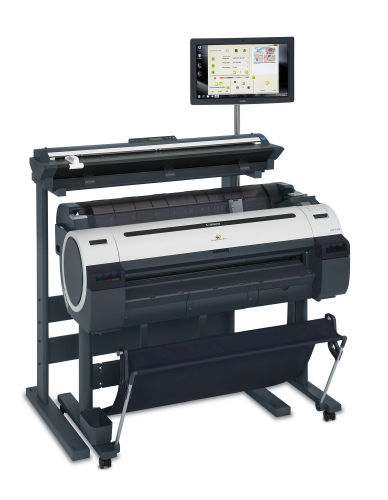 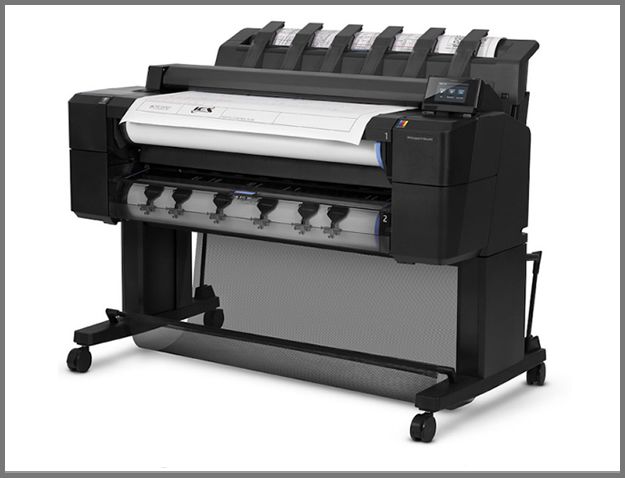 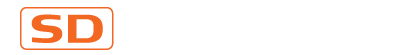 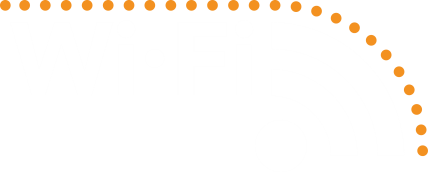 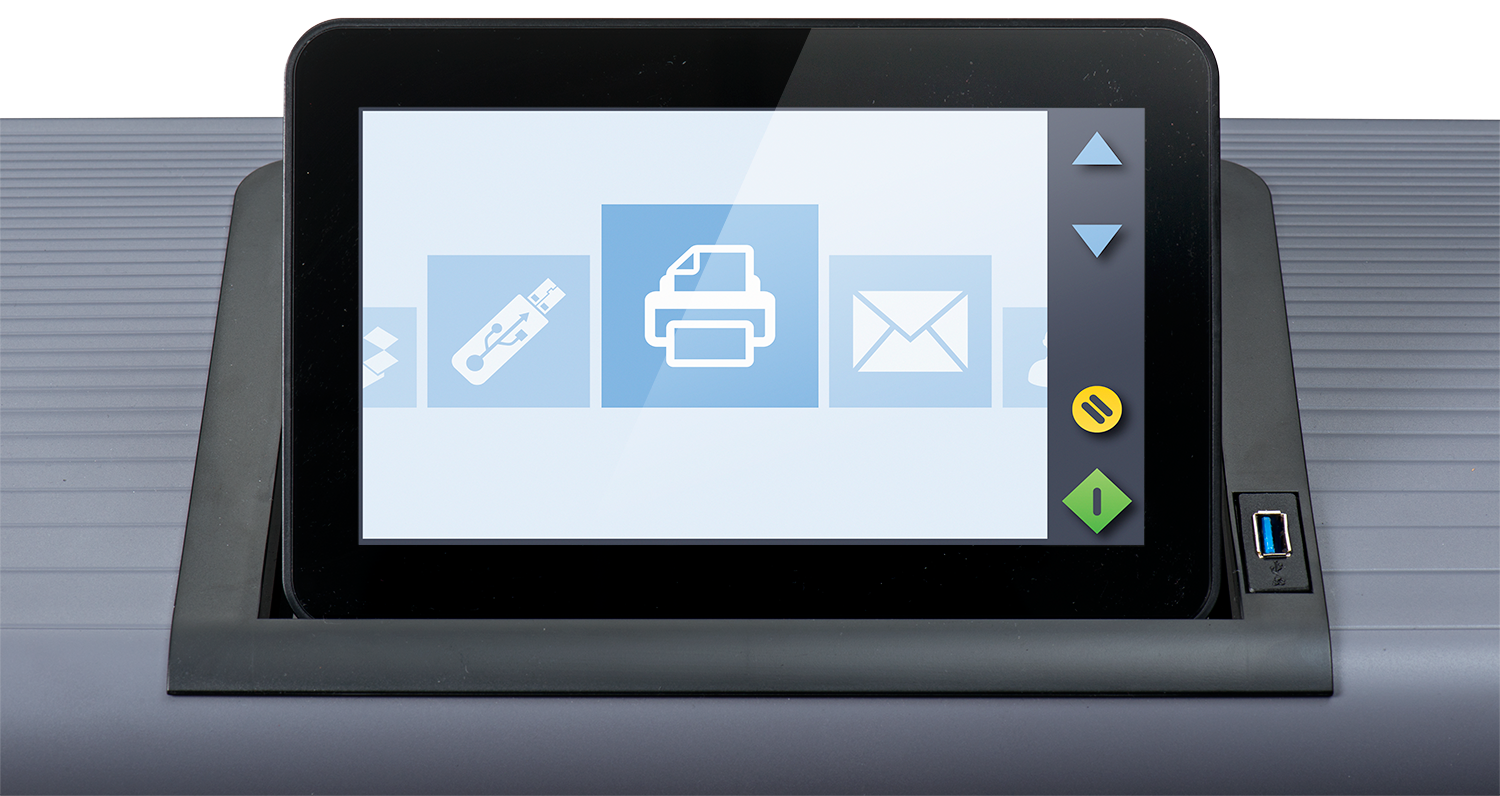 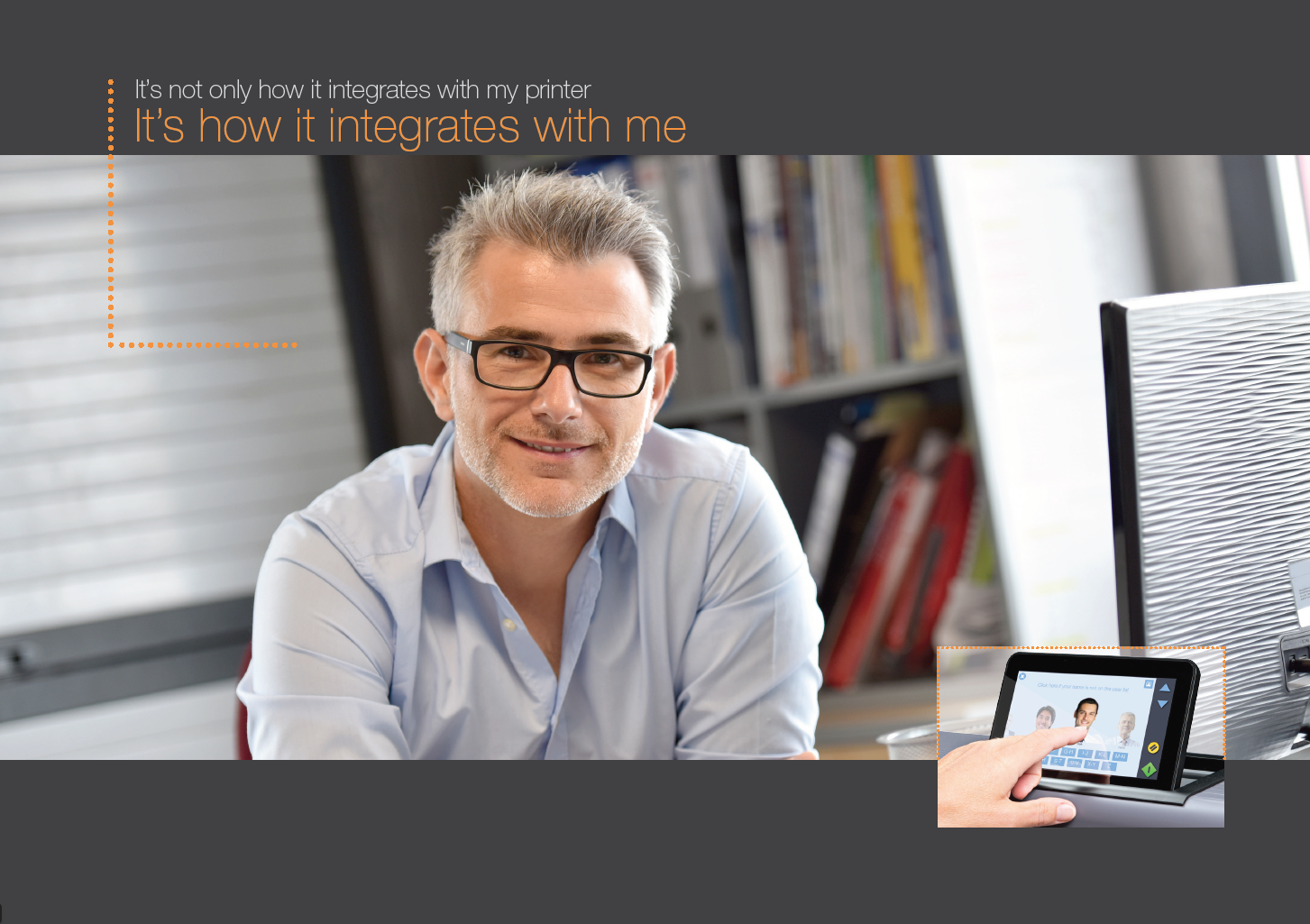 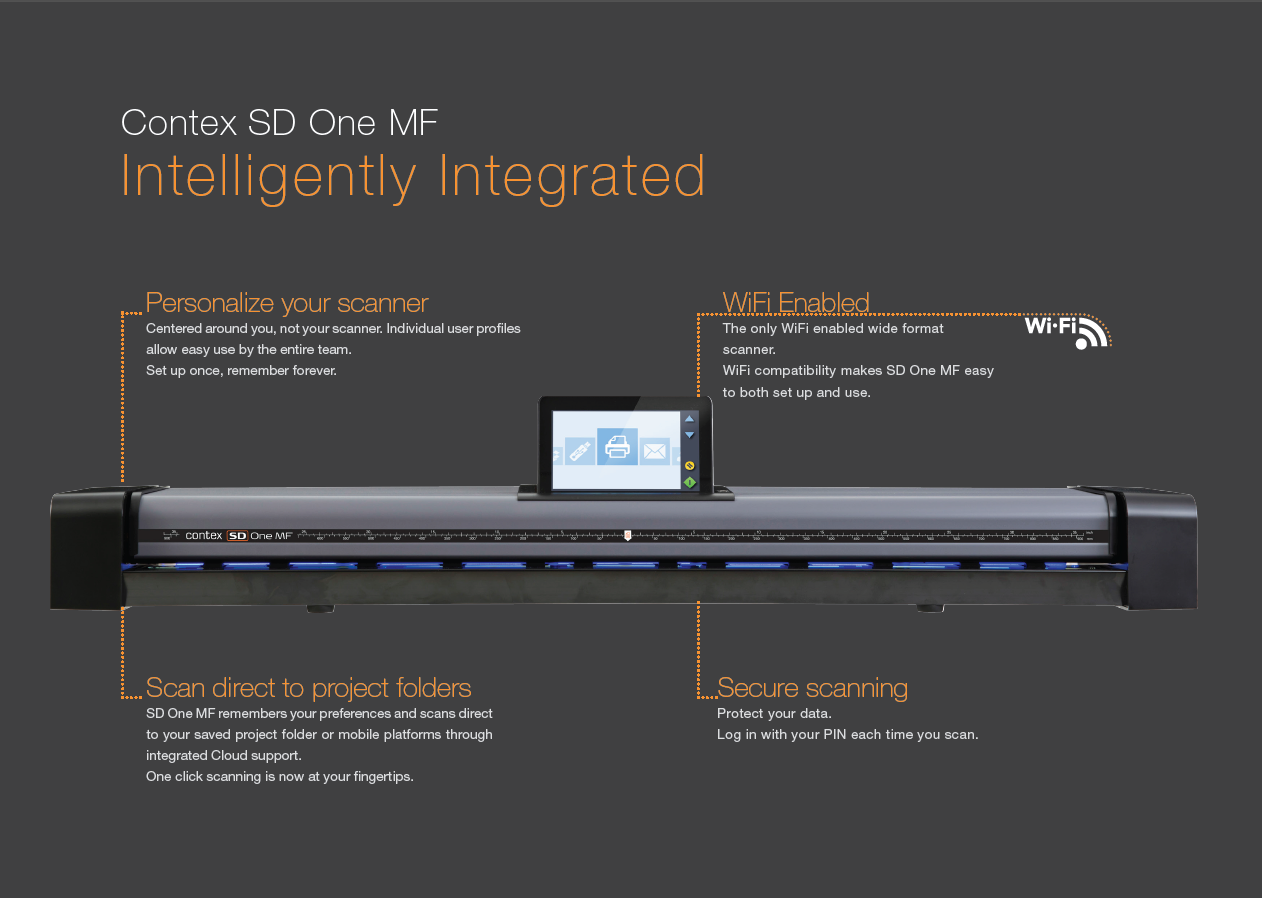 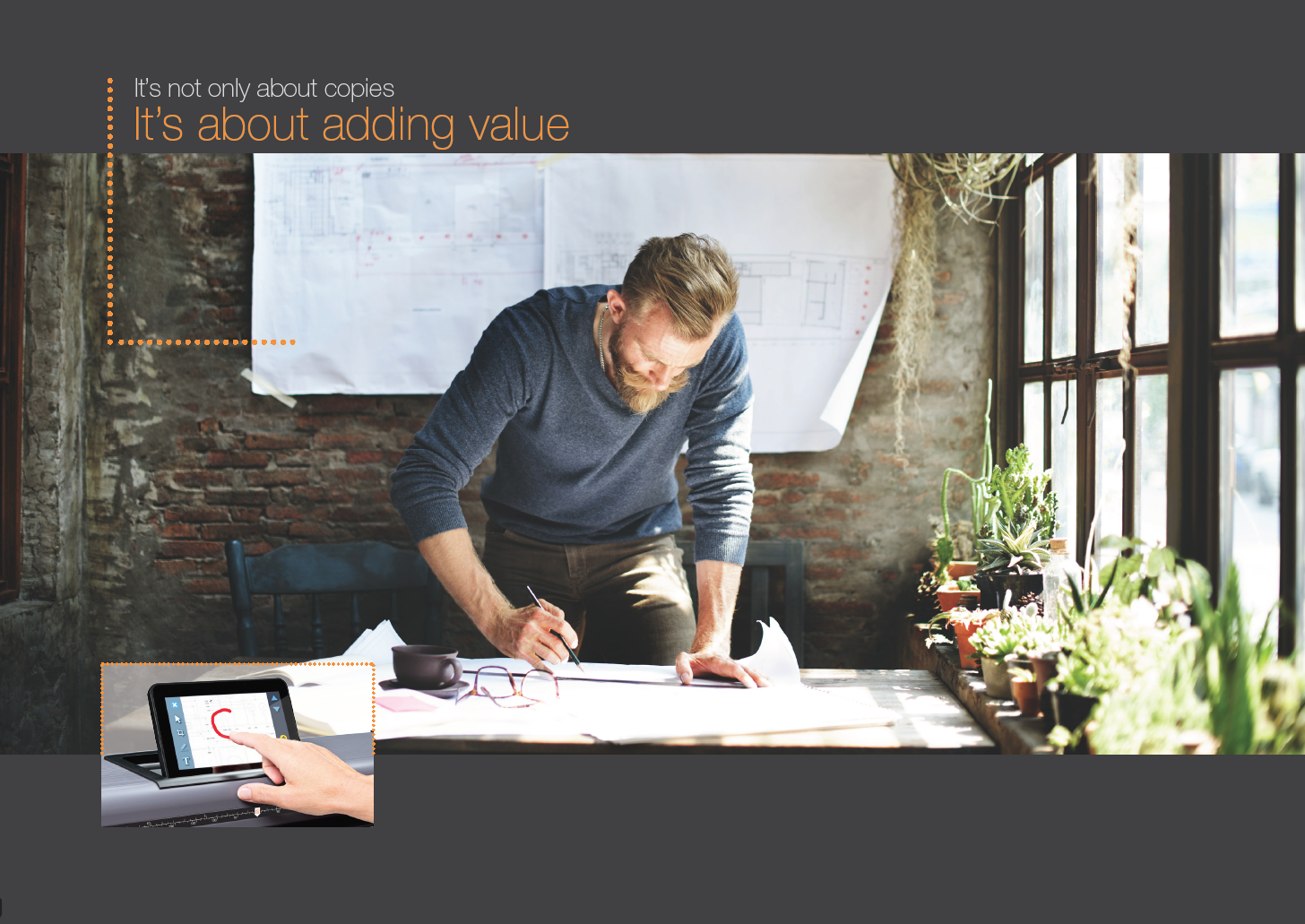 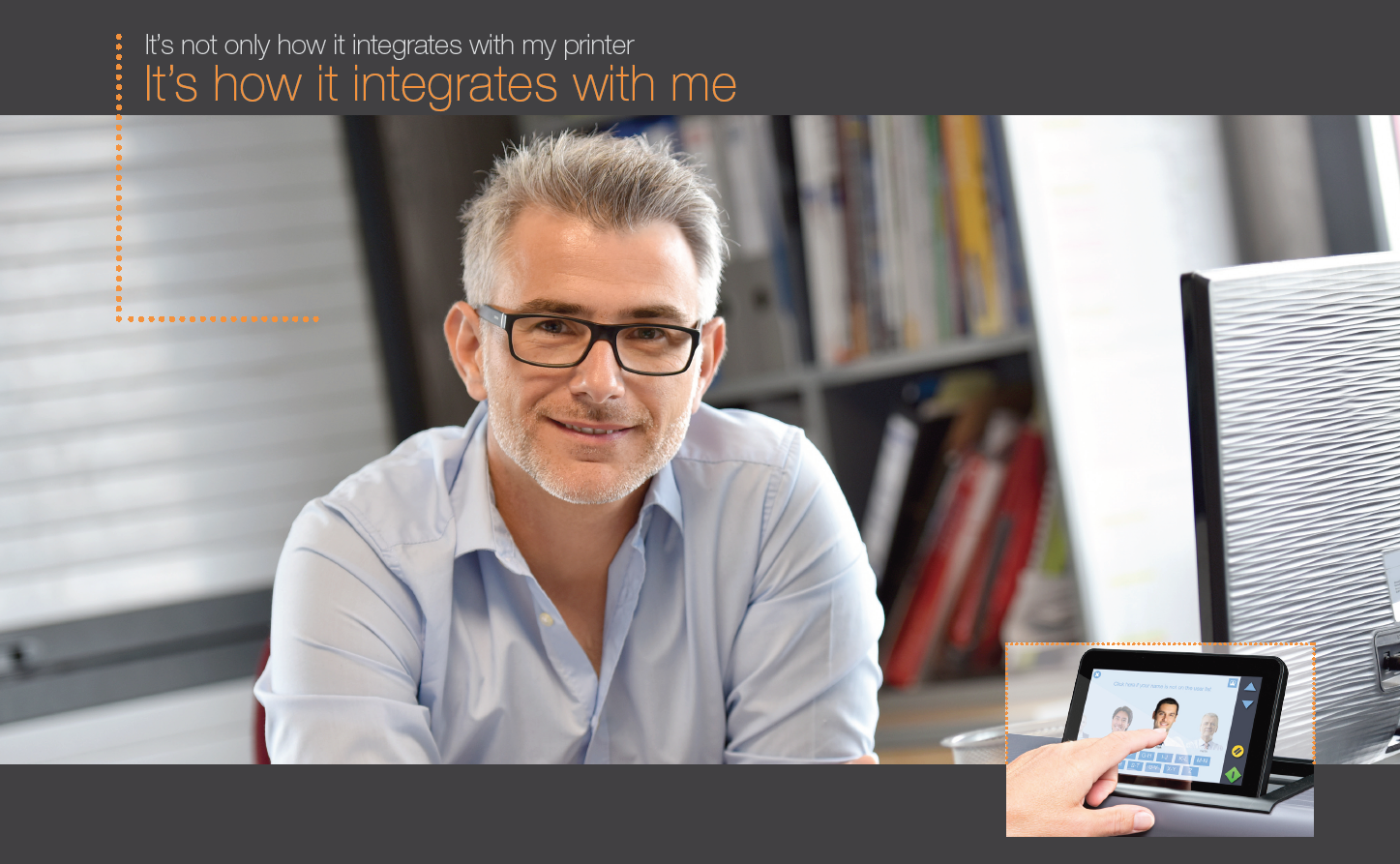 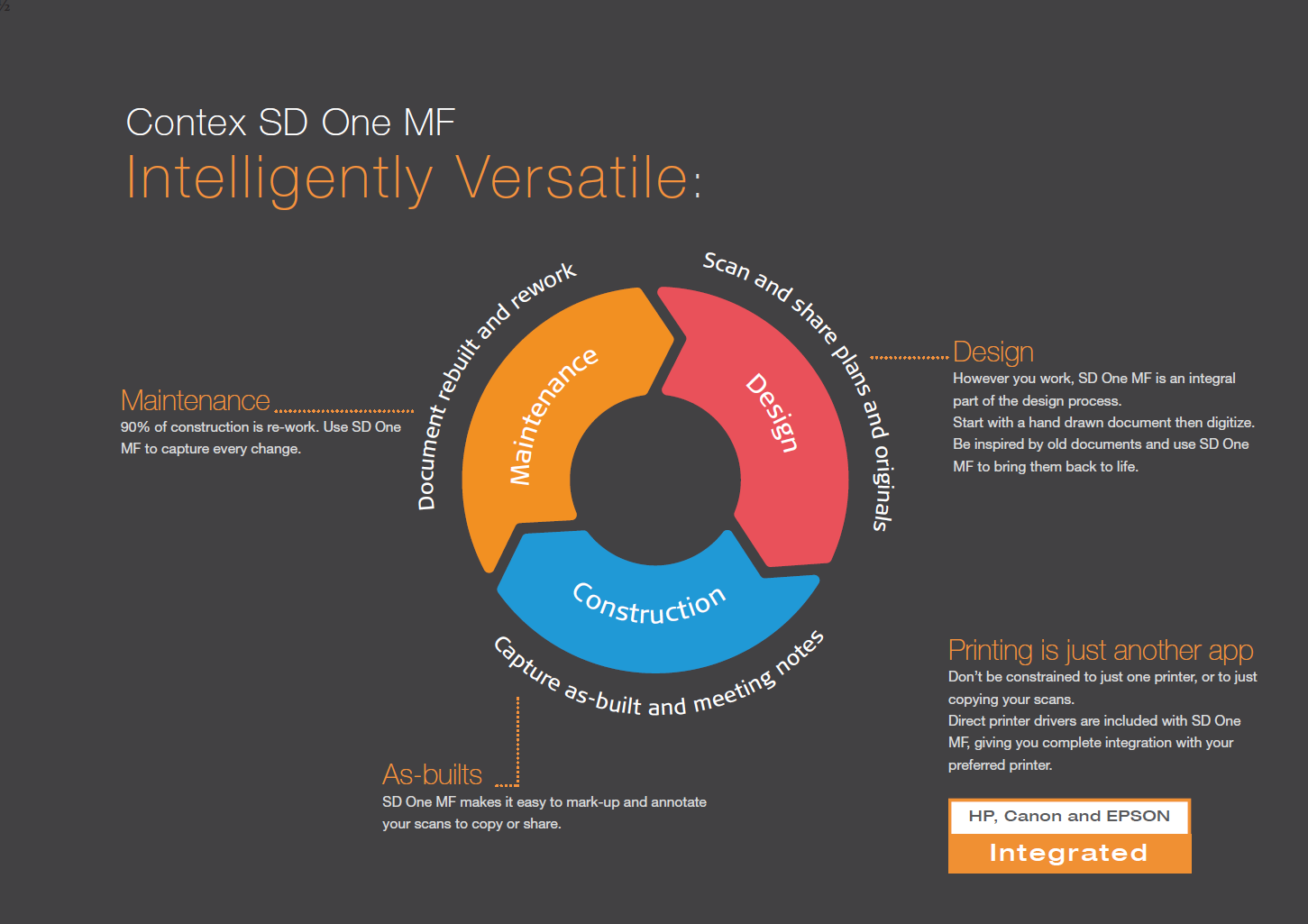 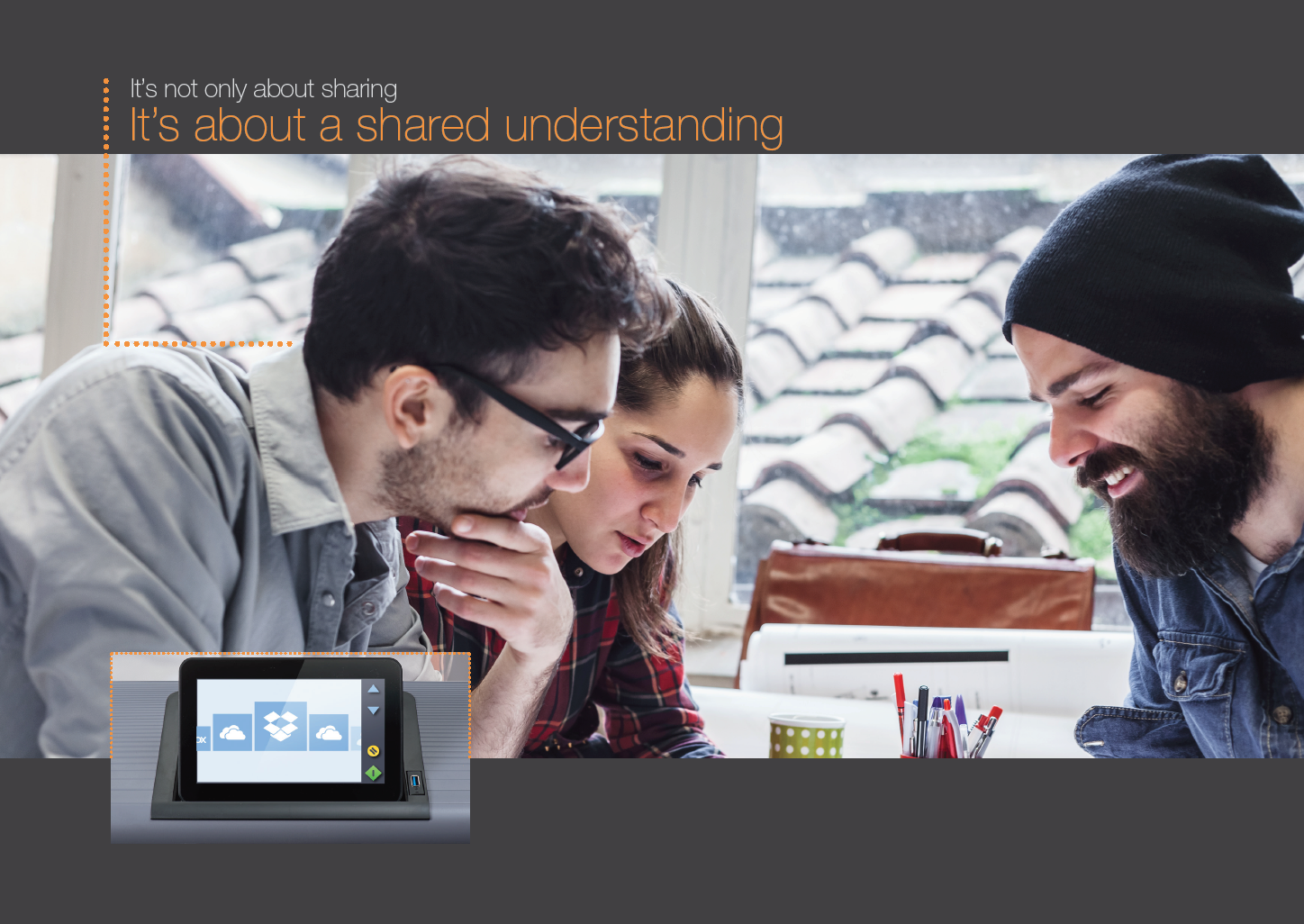 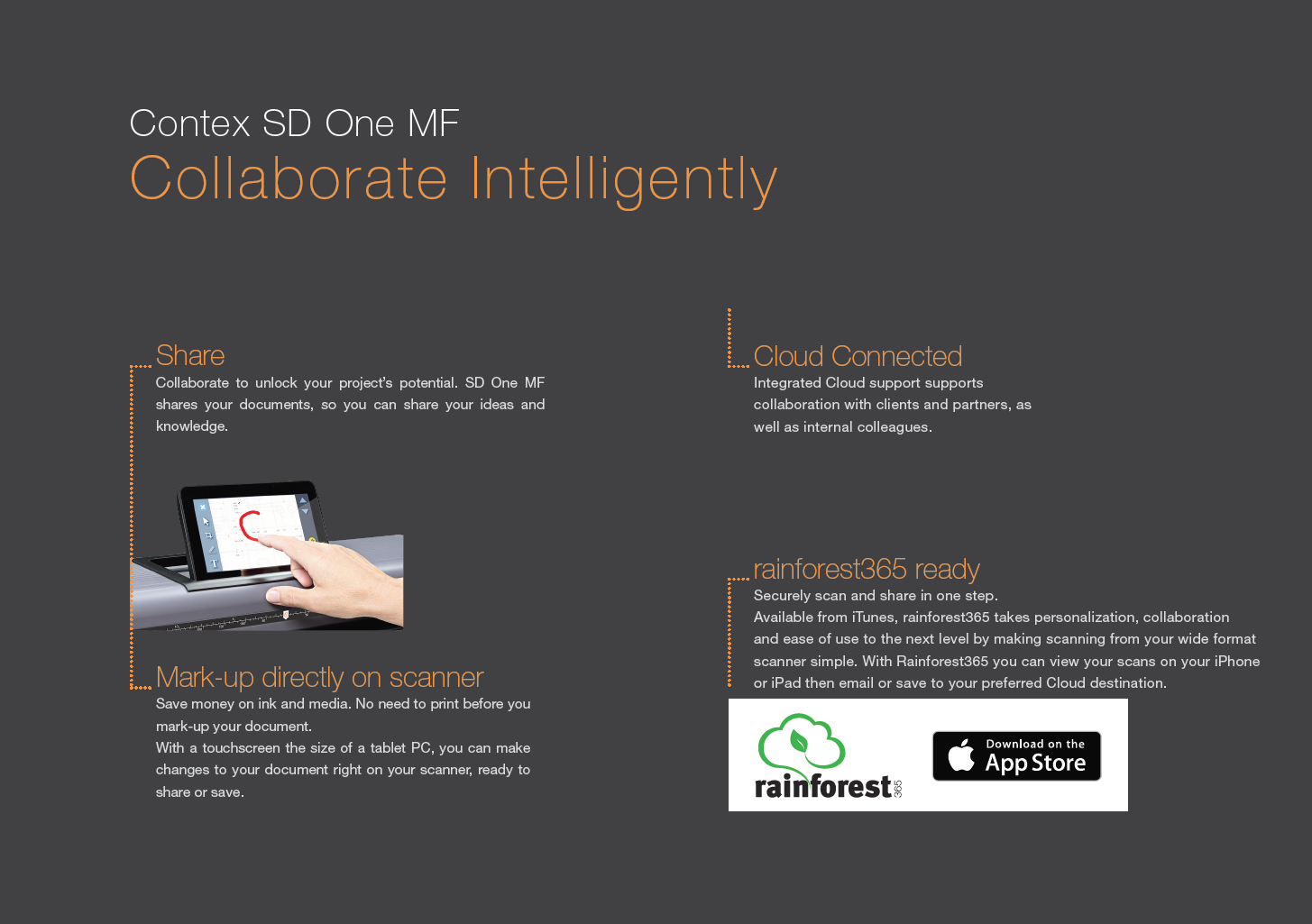 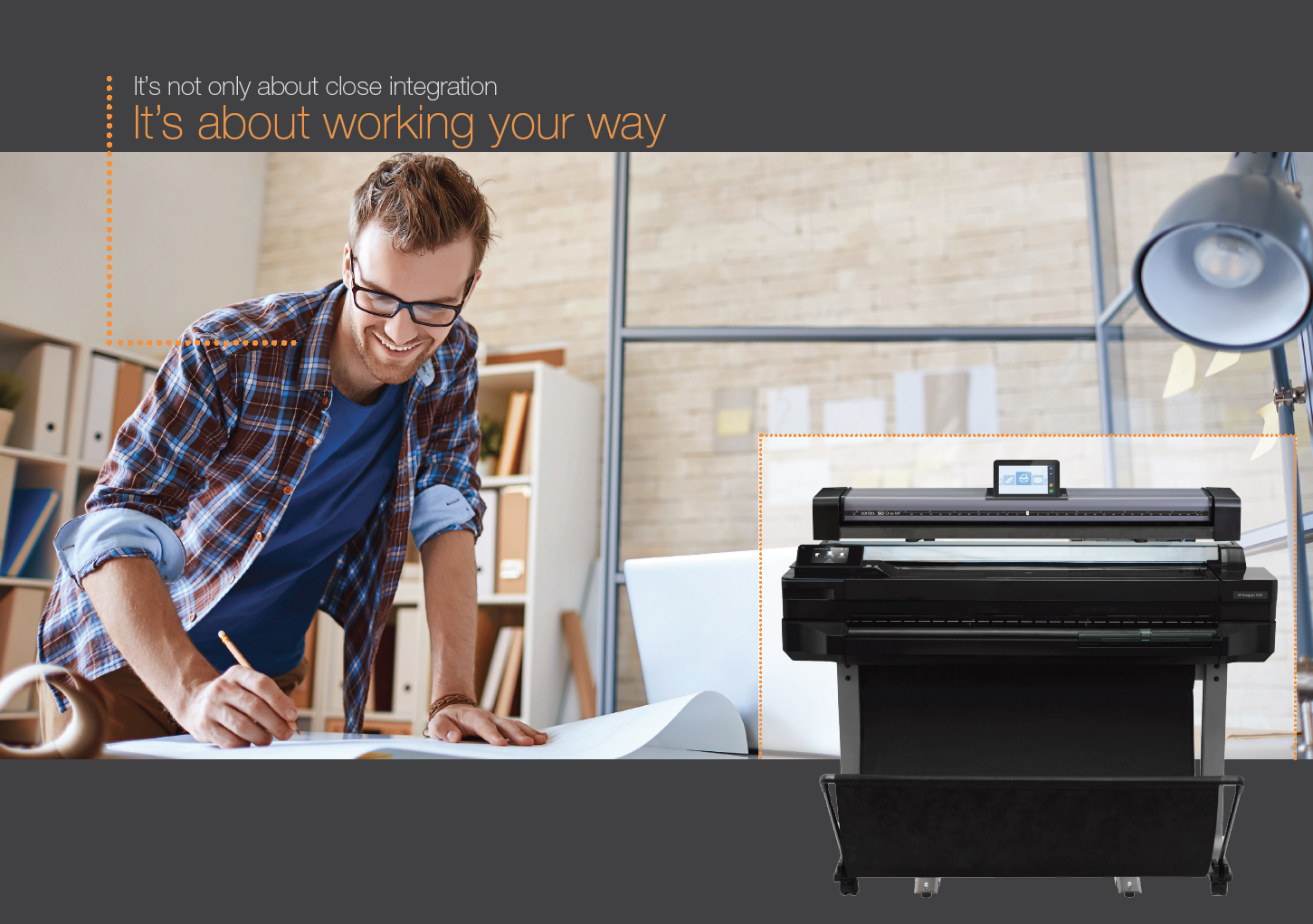 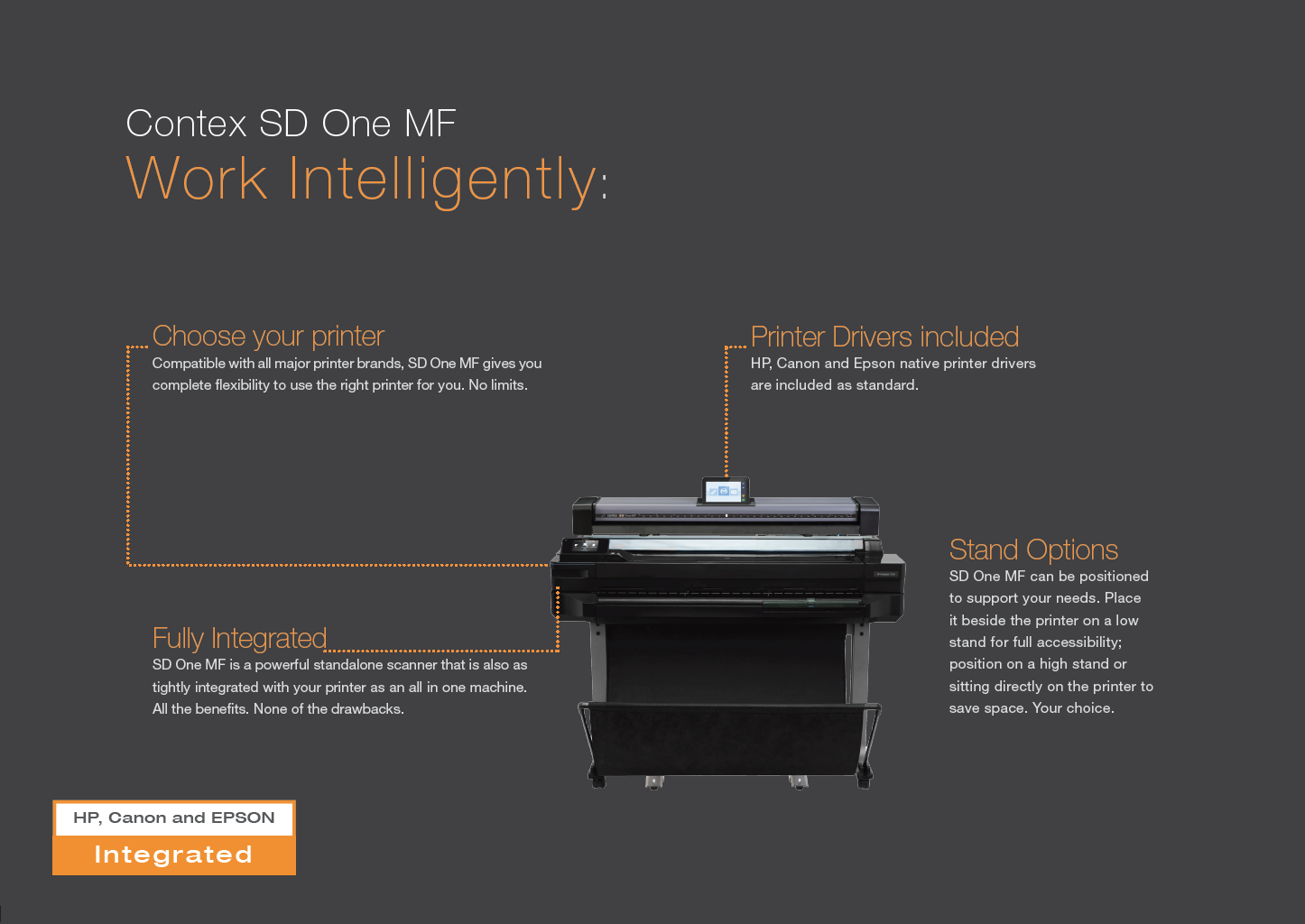 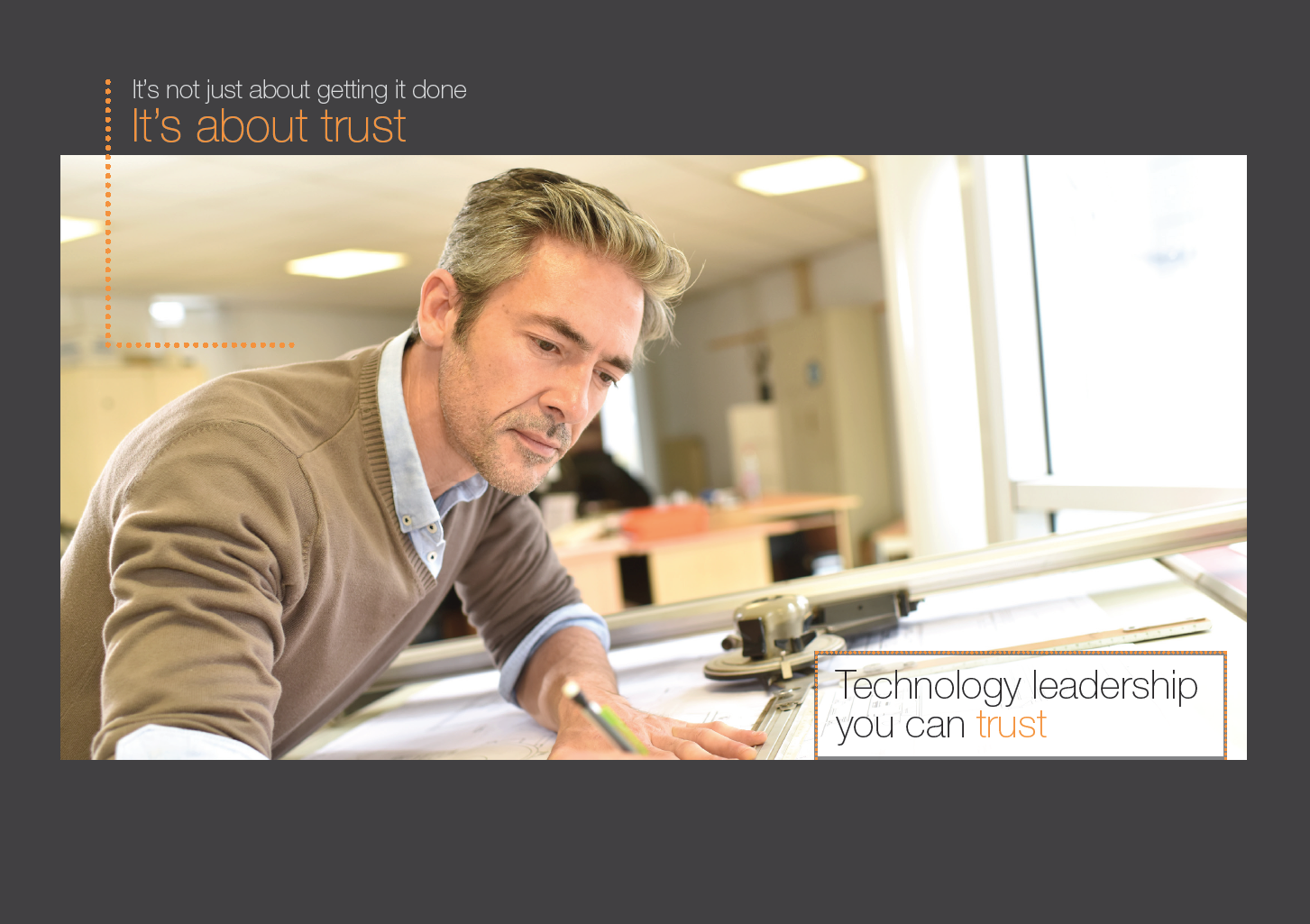 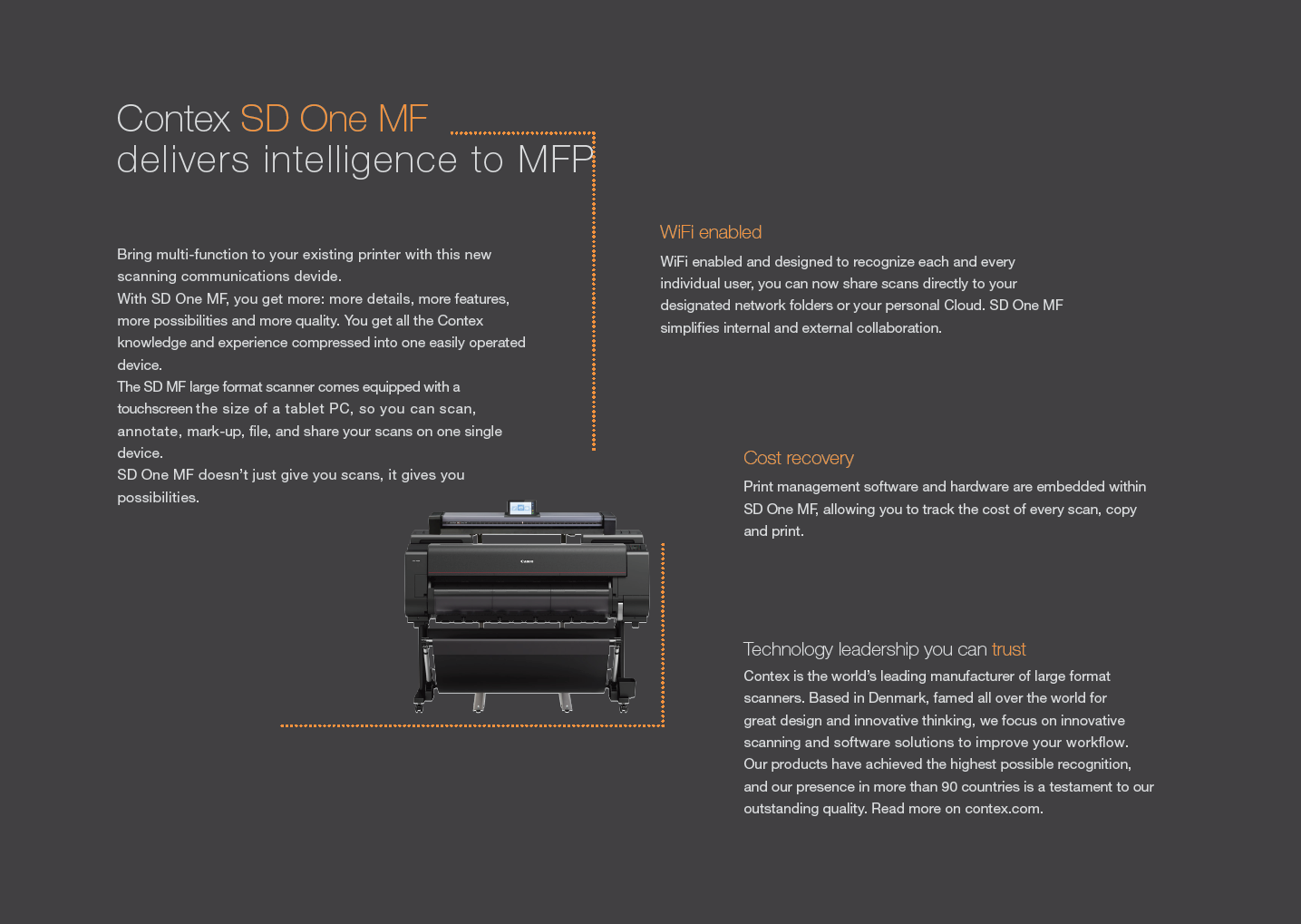 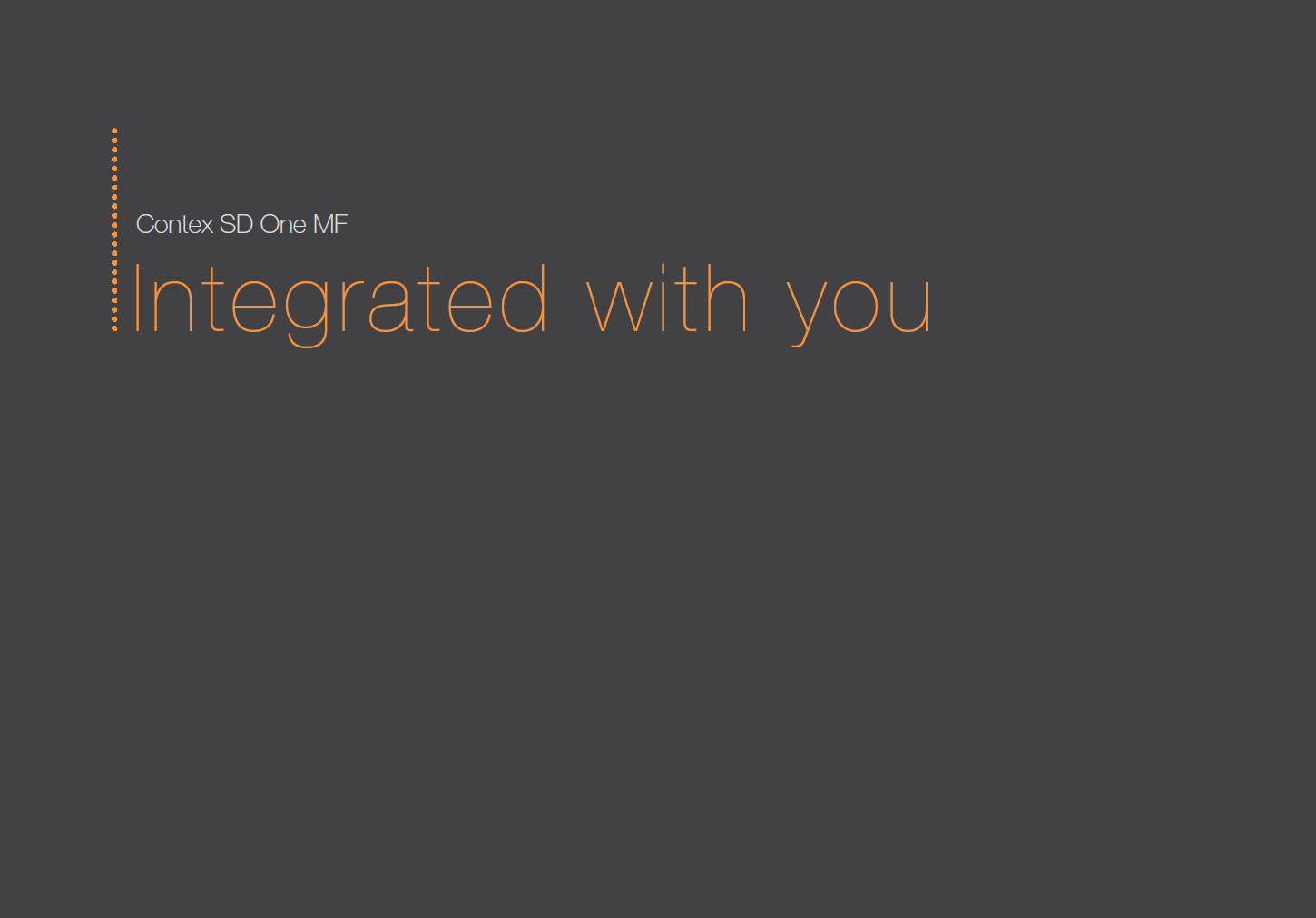 Mark-up and annotate
No need to use costly ink and paper.  
Mark-up and annotate directly on the screen and share digital copies.
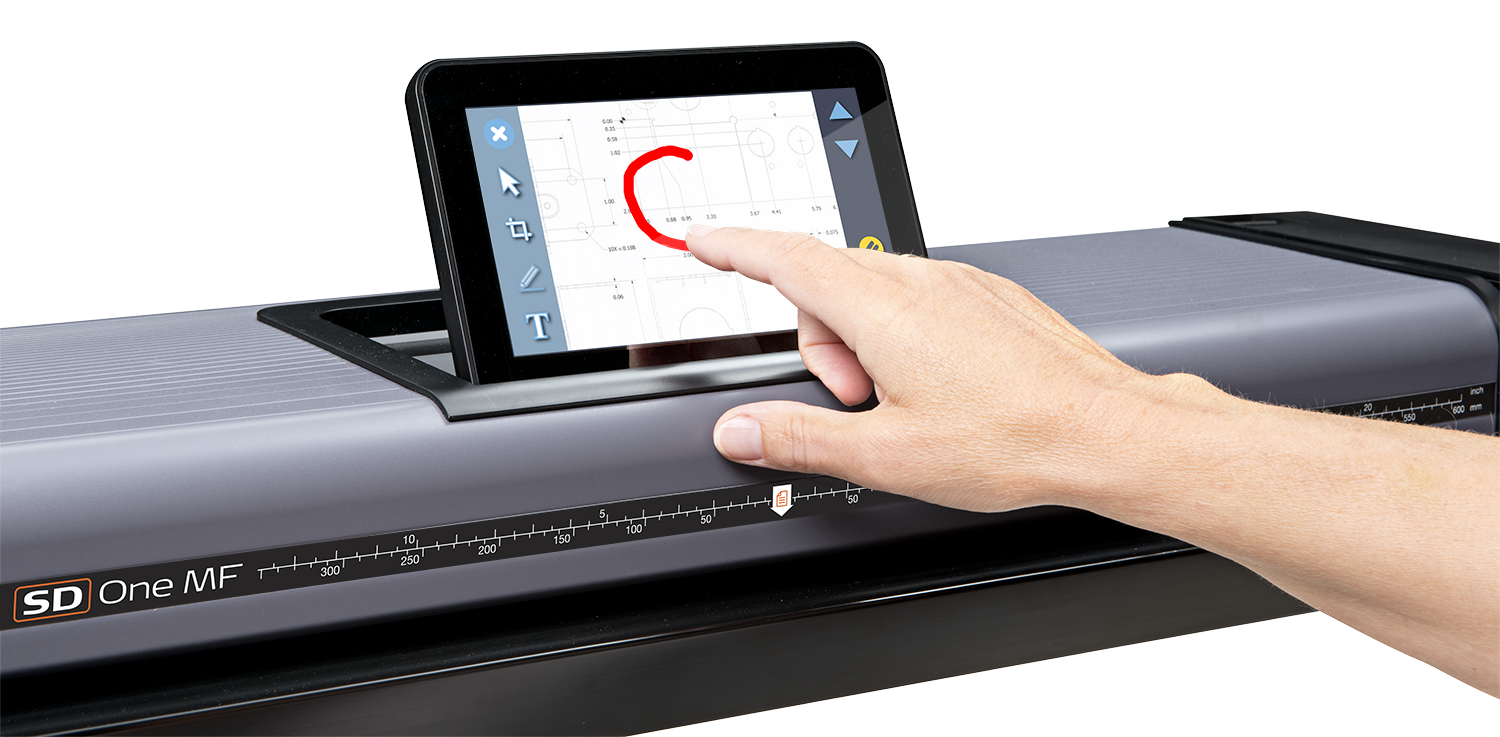 Mark-up and annotate without printing
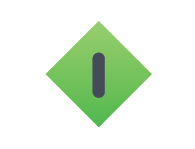 Scan
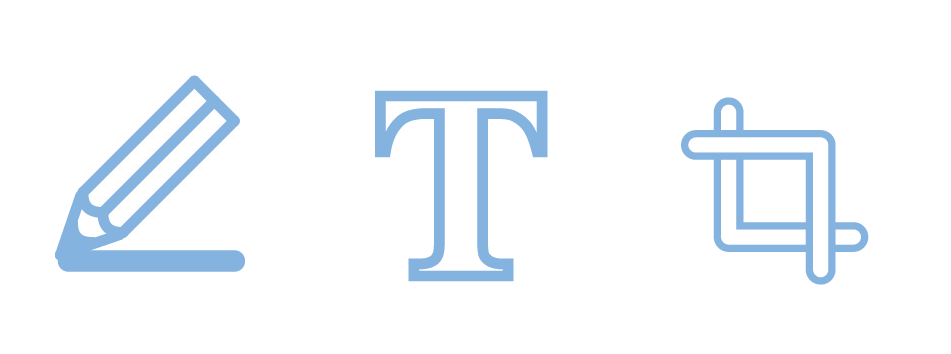 Annotate
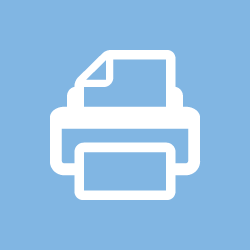 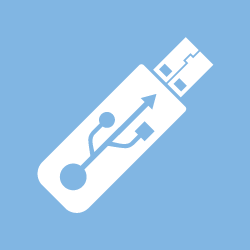 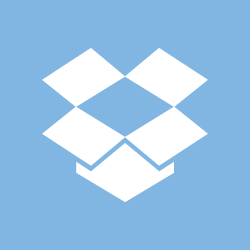 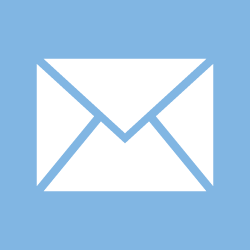 Share
A new Multifunction Scanner
Intuitive touch screen interface
Support all major brand printers
Mark-up and annotate directly on the screen
Share across company network with LINK app. 
Share using integrated Cloud support
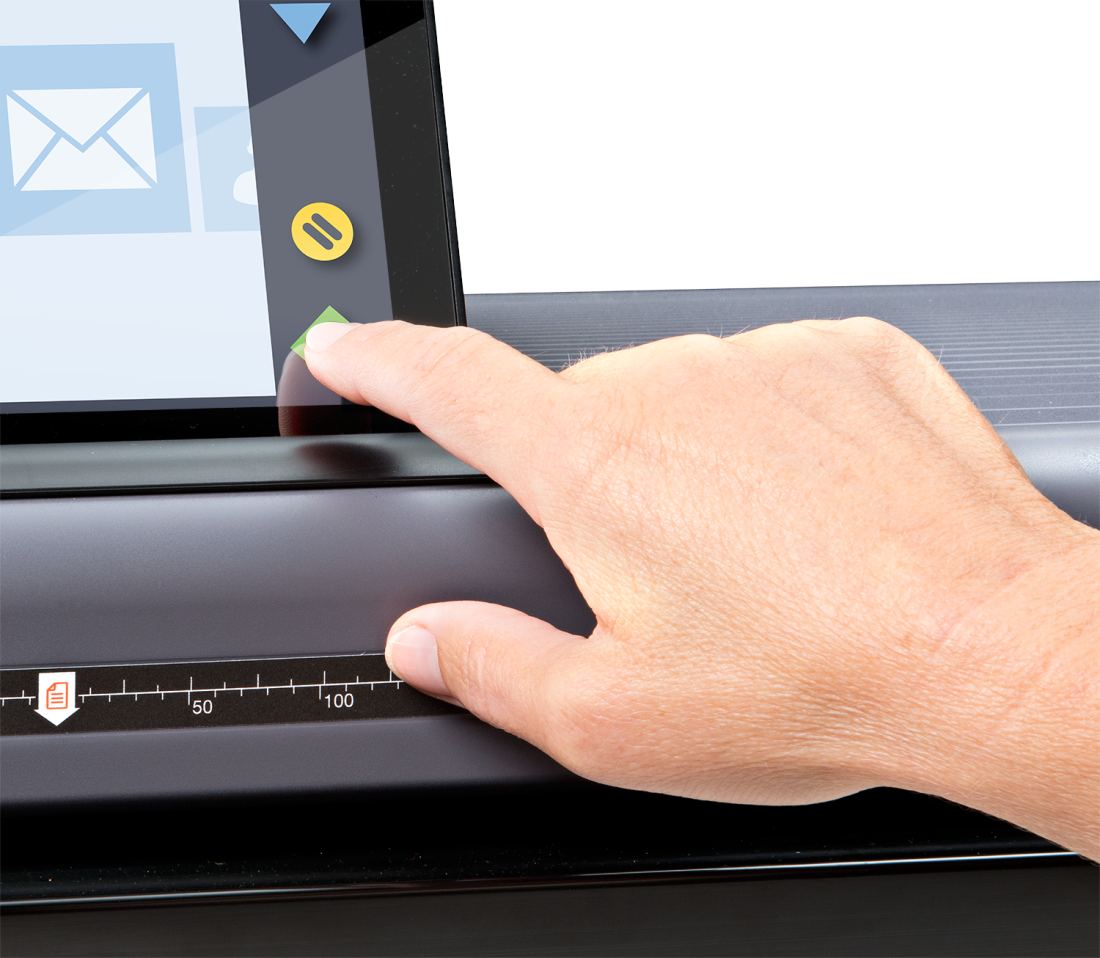 New ways to operate
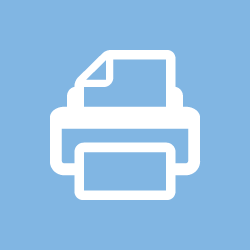 Create copies with HP, Canon or EPSON


Scan to USB 3.0 directly on the scanner.


Scan to local PCs using an intuitive client app.


Share with any major Cloud sharing tool. 


Scan to Email using integrated email tool.
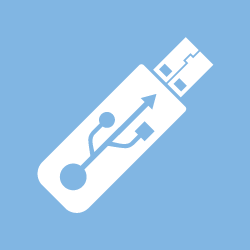 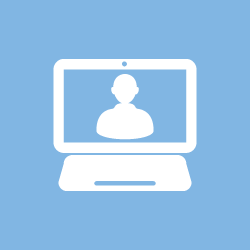 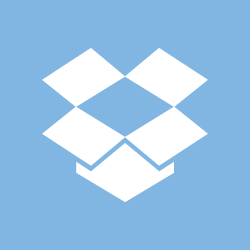 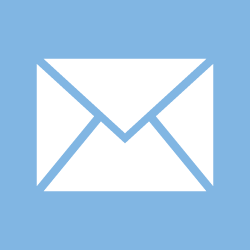 New intuitive user inferface
The High Resolution Multi-Touch Screen supports swipe and pinch to make every operation as intuitive as you smart phone.
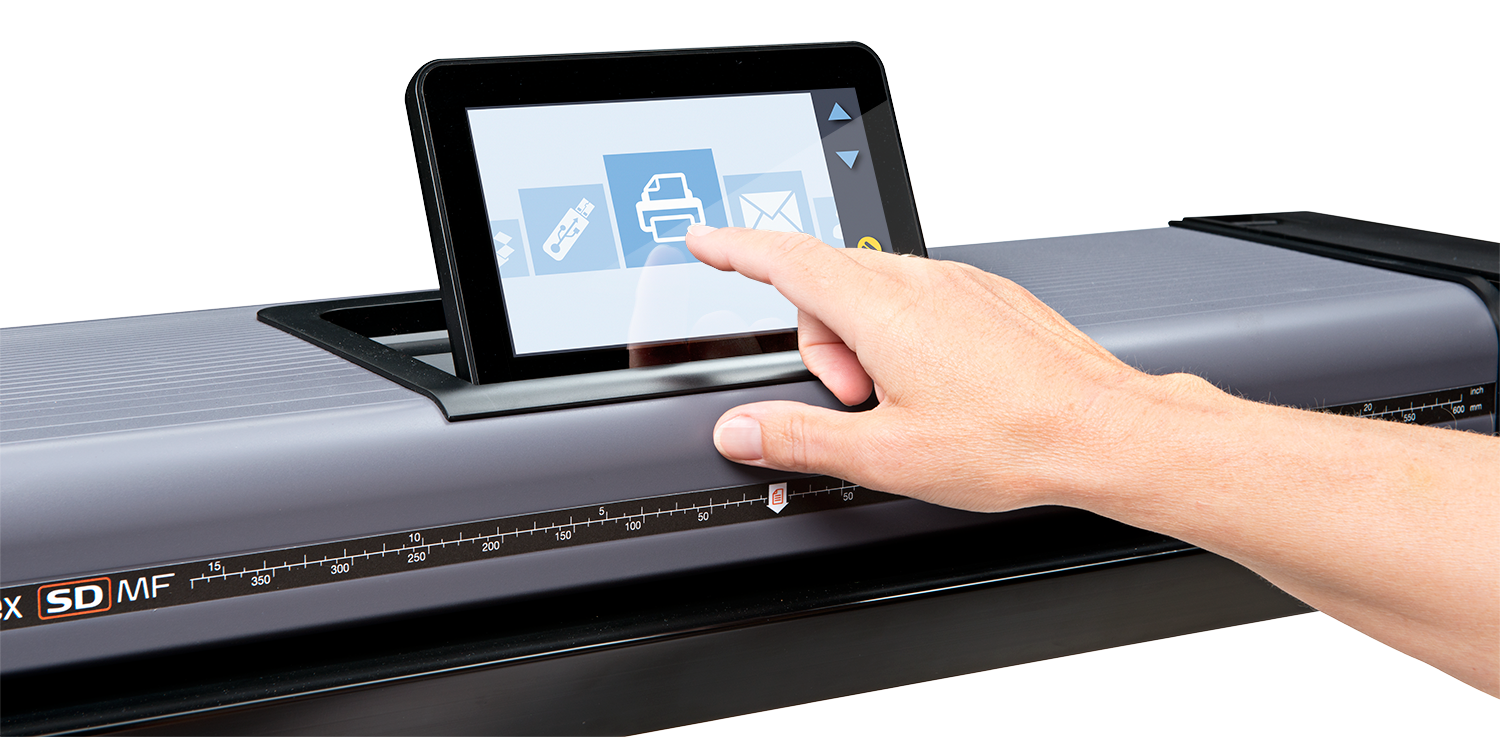 Contex LINK
Connect all your users with the scanner instantly with Contex LINK.
Install the client app directly from the SD One MF and it automatically creates a profile for the user on the scanner. 
The users can then swipe on the screen to select their profile and scan to their local PC or preferred Cloud platform.
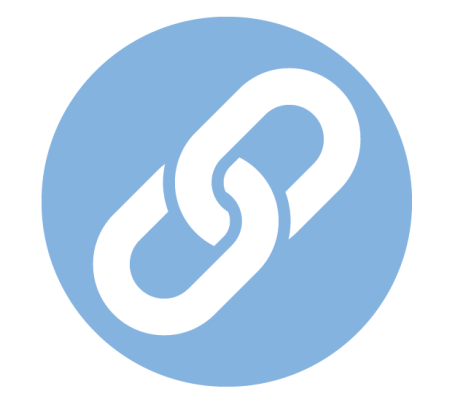 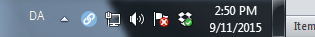 3 ways to combine with your printer
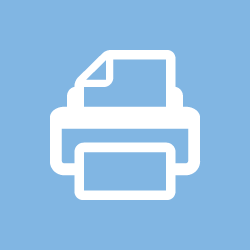 High stand above your large format printer

Low stand as side-by-side next to your printer

Placed on any flat, solid surface
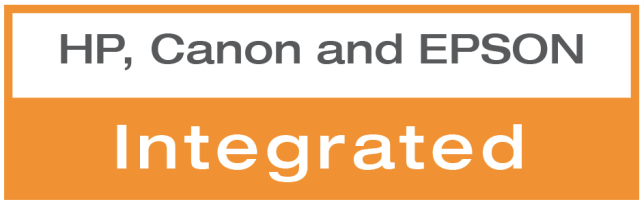 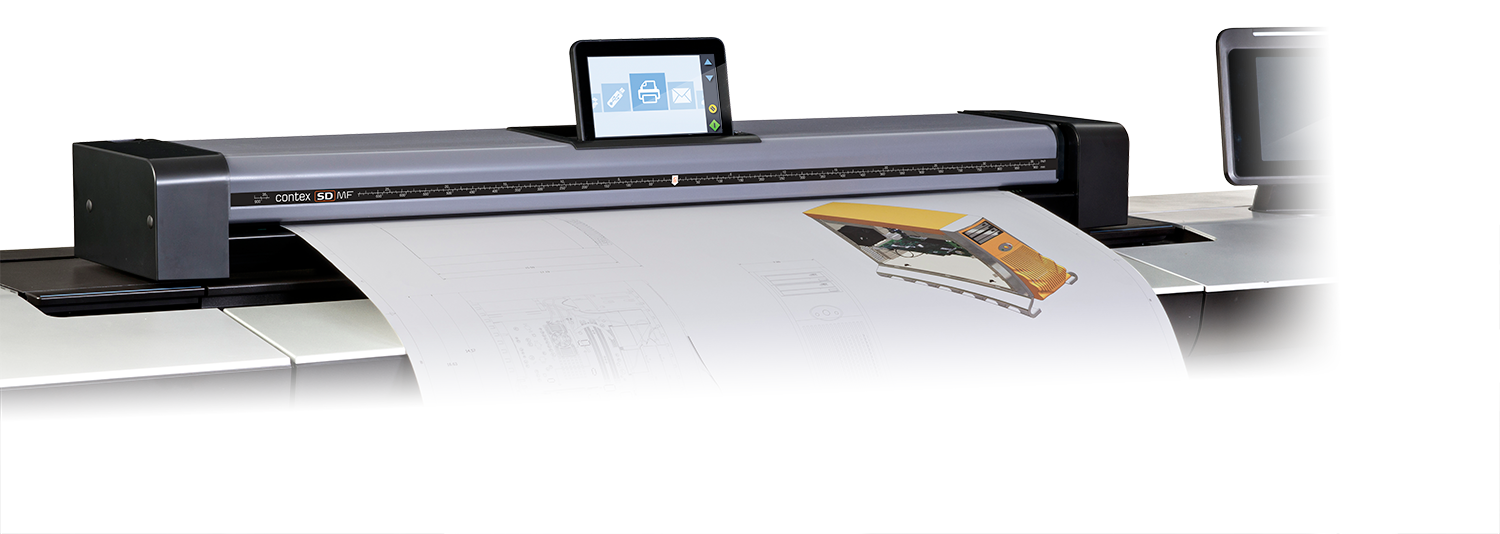 Two stand options
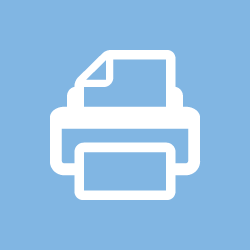 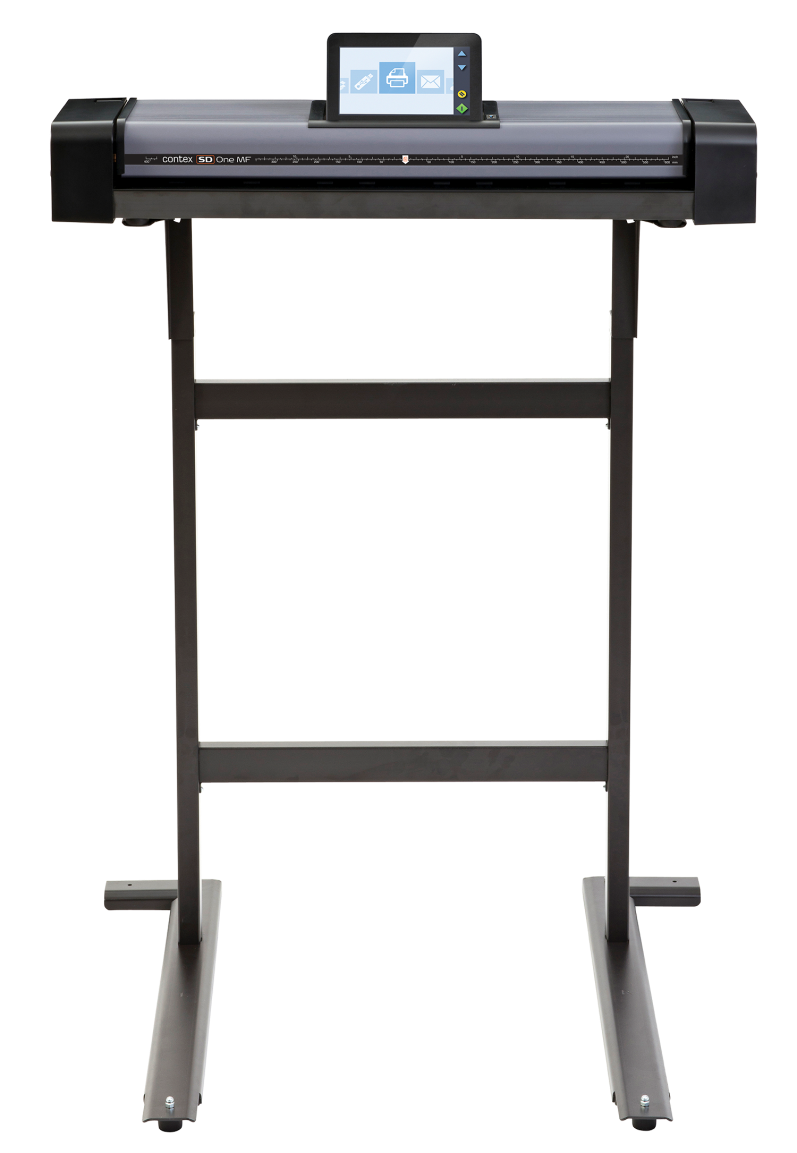 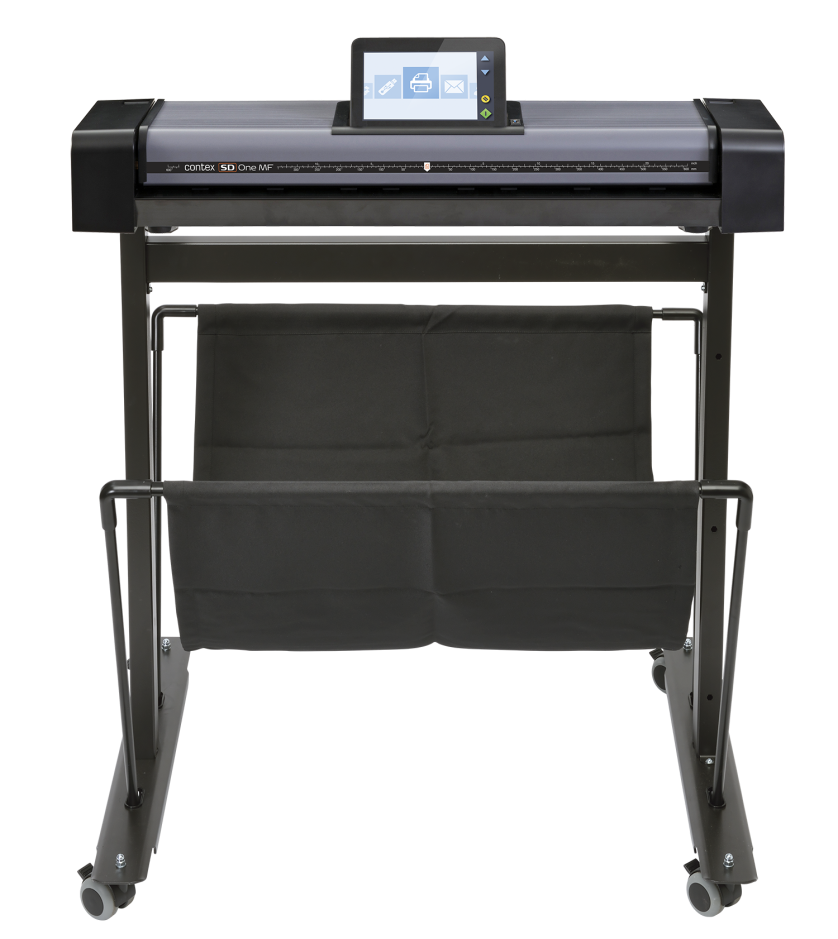 Same stand as SD One+
Integrated Cost Recovery
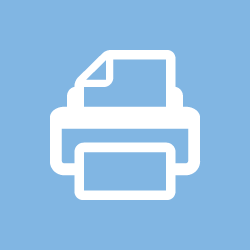 Universities, Facilities Management, Large firms.
Connect your preferred cost recovery solution. 

User will be asked for a PIN before scanning and copying. 

All scans and copies will be tracked.
Connectivity
Scan to USB 3.0 right on the scanner.
Connect to Network Printers and LINK using WiFi or Gb Ethernet
USB connections for Cost Recovery.
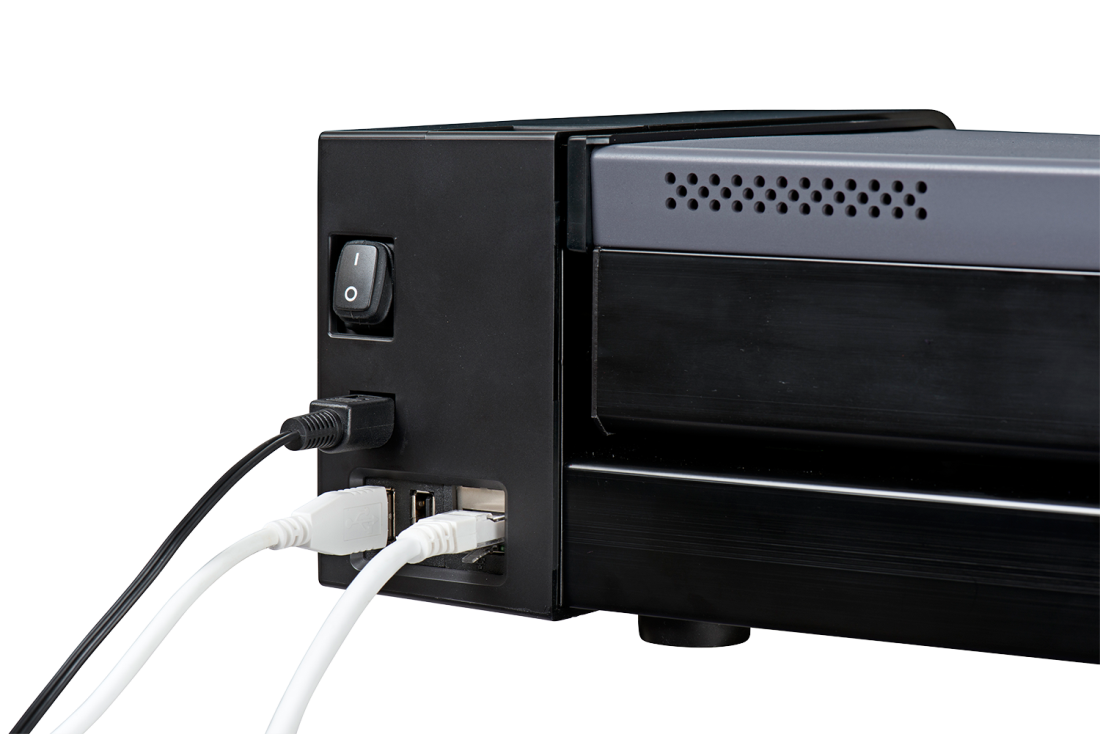 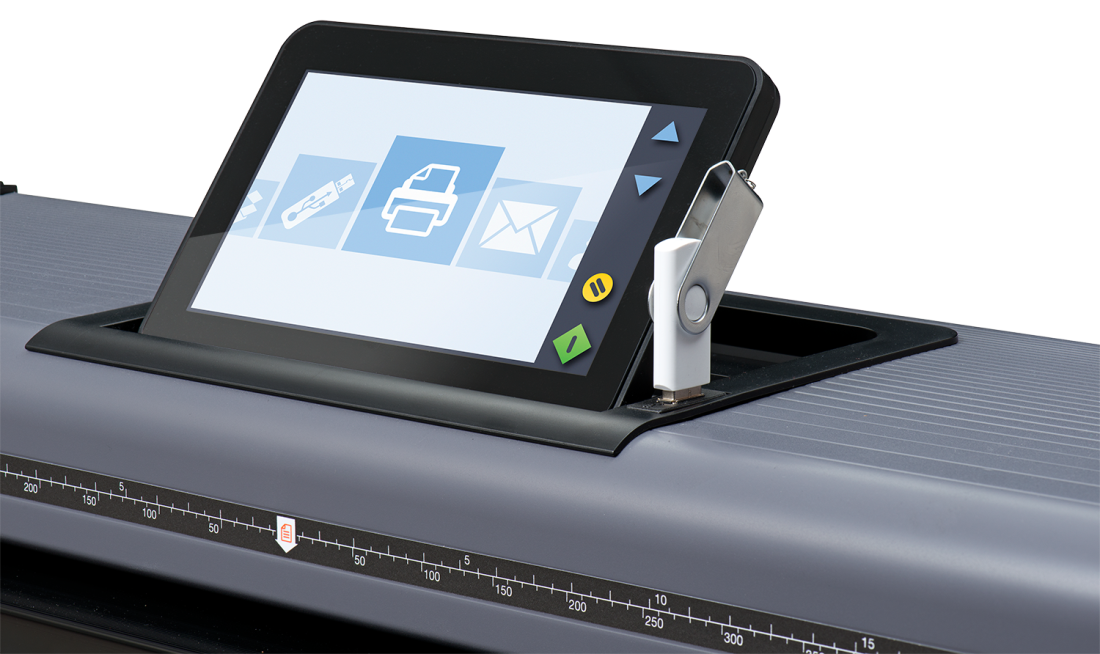 Key Specifications
Activation
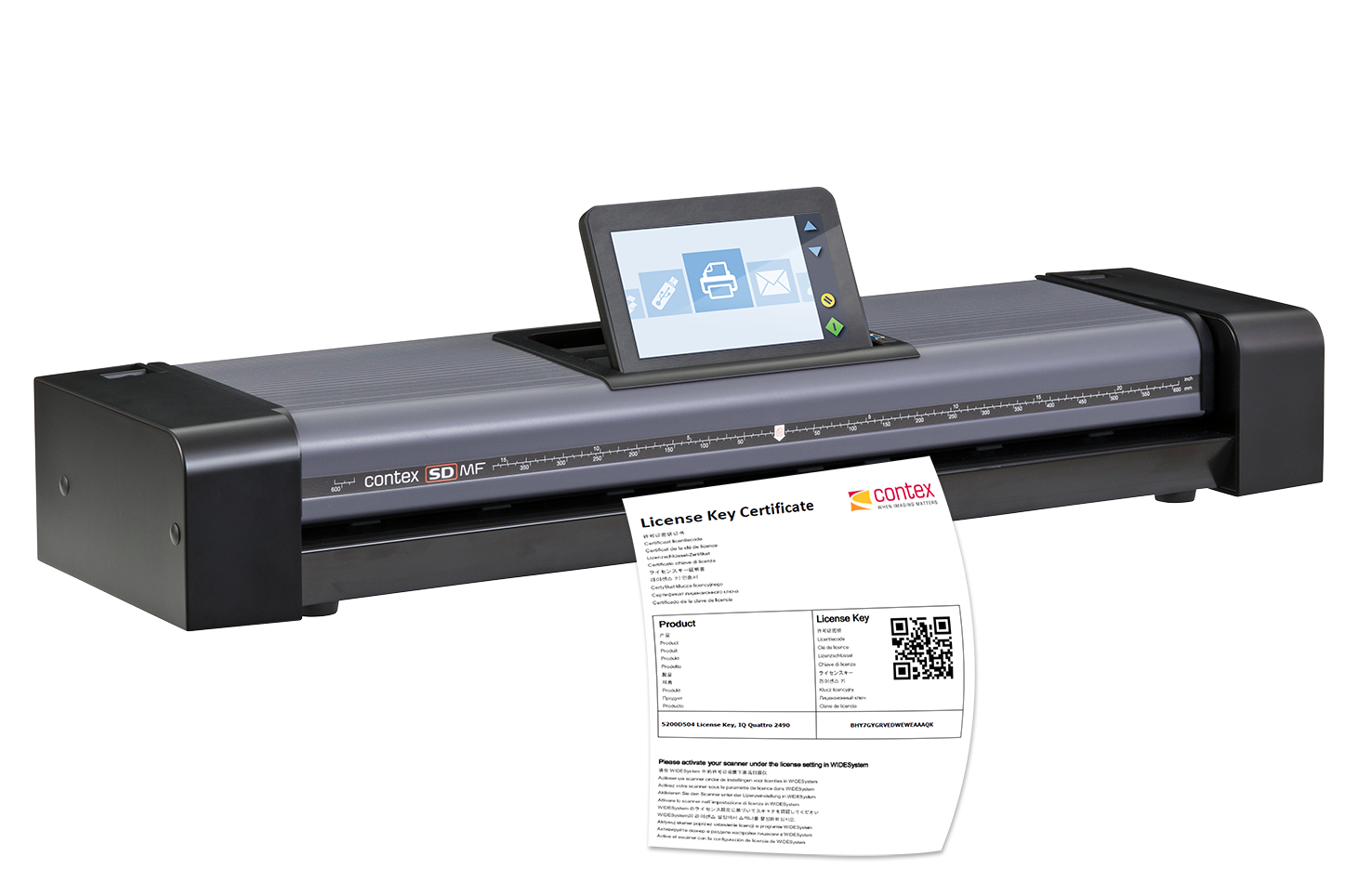 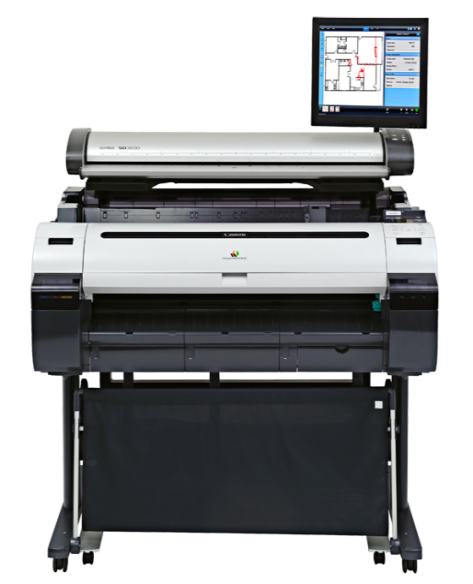 Turn any printer into a copier
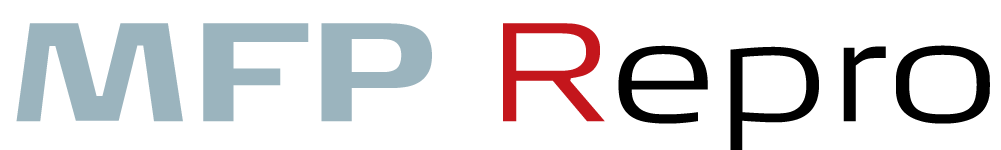 More power in every copy
IQ Quattro MFP Repro combines all the best in one, powerful MFP solution. 
Market leading IQ Quattro scanner
Full featured award winning Nextimage REPRO software
All scanning and copying features 

Support unlimited printers including all windows printers. 

Now available in 36” – IQ Quattro 36
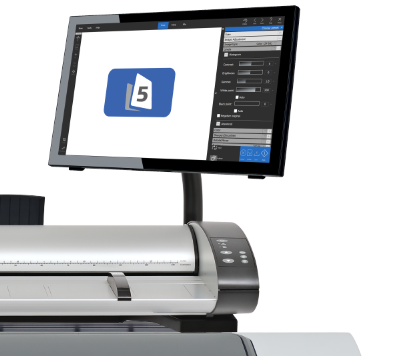 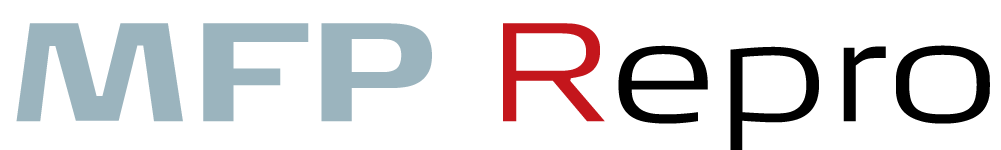 Fit all leading printer brands
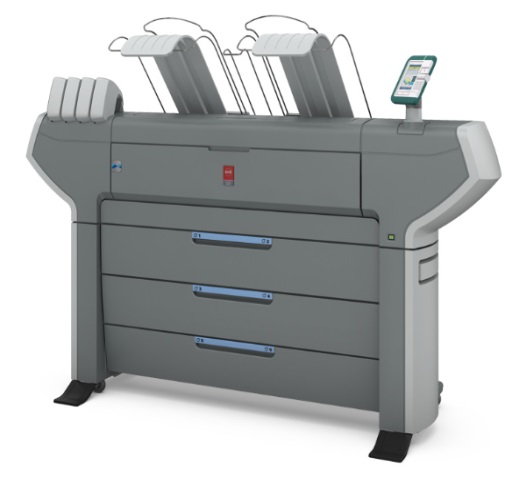 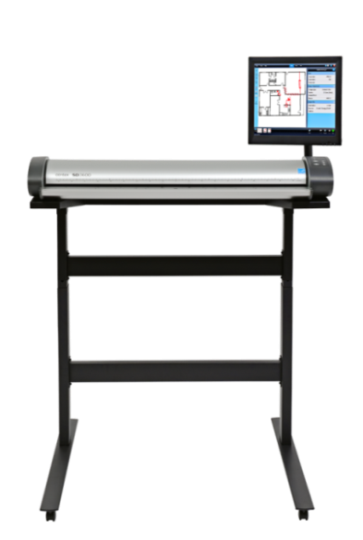 HP DesignJet series
Canon IPF and other series
EPSON Stylus Pro and SC-T series (some as side-by-side)
Océ Colorwave, Plotwave, others (side-by-side)
Kyocera, Mutoh, Ricoh, Xerox, Etc.
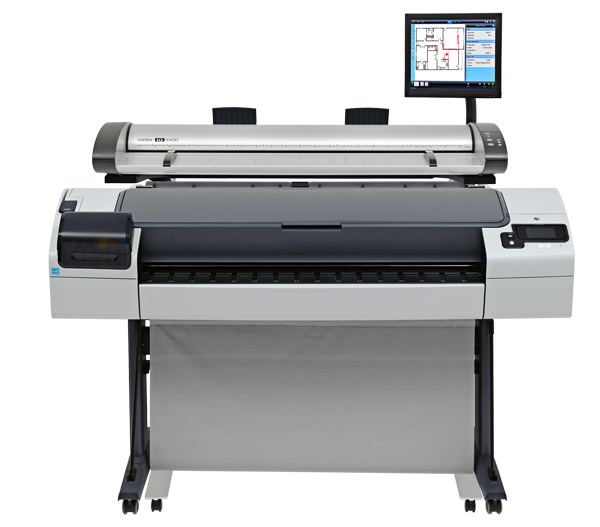 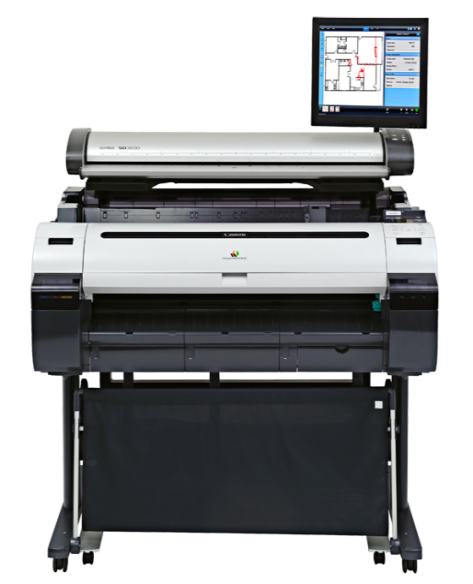 Full printer list at www.contex.com/nextimage
MFP Solutions
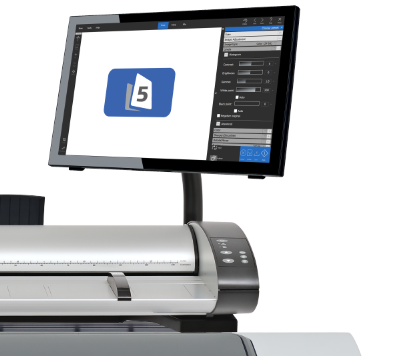 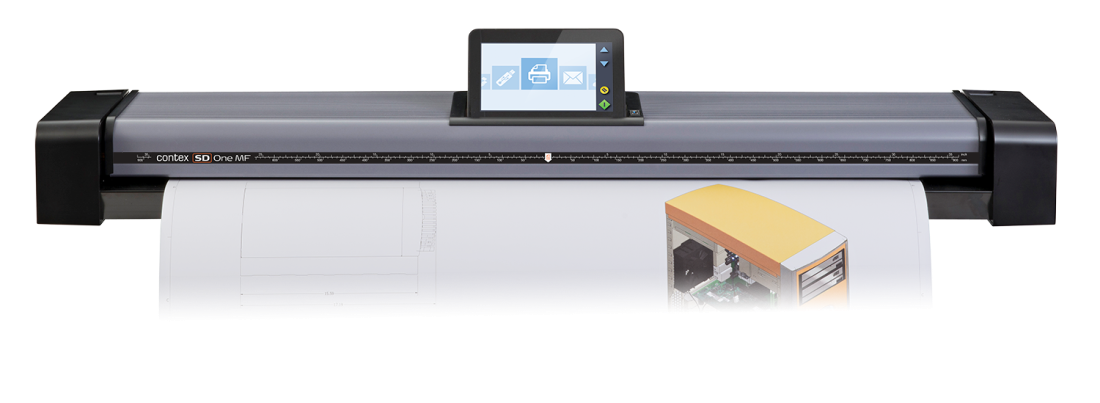 Feedback & Questions?